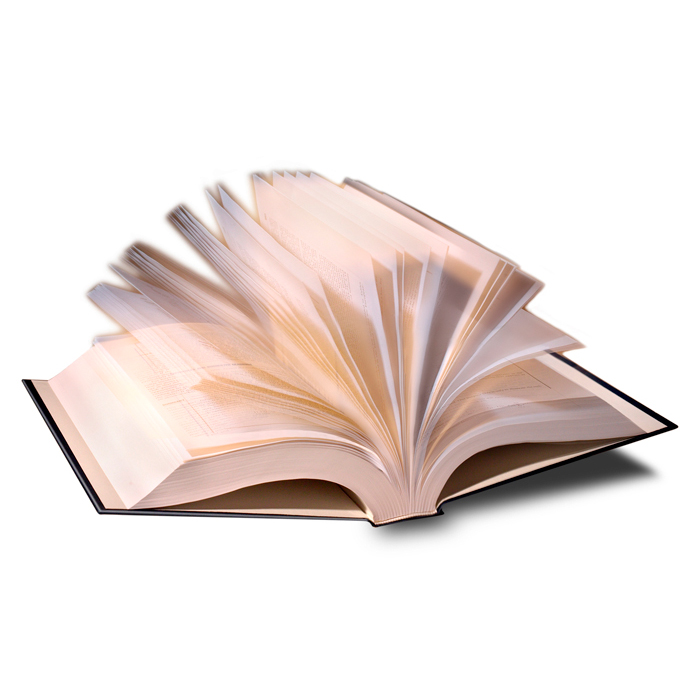 Особенности организации образовательного процесса в условиях реализации ФГОС дошкольного образования
Дошкольная педагогика с основами методик воспитания и обучения: учебник для вузов   / под ред. А. Г. Гогоберидзе, О. В. Солнцевой. -  2-е изд. — СПб.: Питер, 2015. — 464 с.: ил. — (Серия «Учебник для вузов»)
 
Учебник написан преподавателями кафедры дошкольной педагогики Института детства РГПУ им. Л. И. Герцена под руководством доктора педагогических наук, про­фессора Л. Г. Гогоберидзе и кандидата педагогических наук О. В. Солнцевой. Учебник построен по модульному принципу. Первый модуль - это теоретические основы дошкольной педагогики, подходы к организации воспитания и обучения ребенка в педагогическом процессе в детском саду. Второй модуль - это основы методик воспитания и обучения детей дошкольного возраста. Здесь рассматриваются целевые, содержательные и технологические аспекты физического, познавательно-речевого, художественно-эстетического развития и воспитания детей; методические вопросы проектирования педагогического процесса.
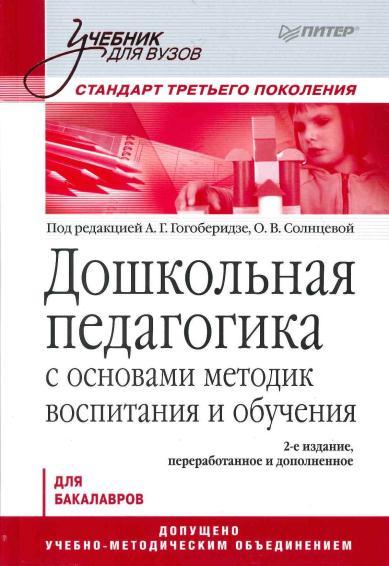 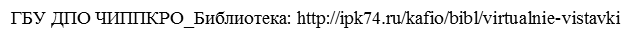 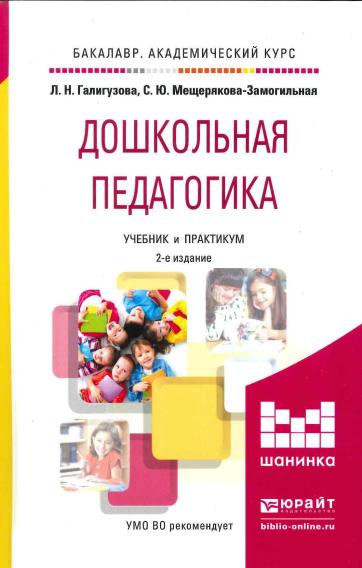 Галигузова, JI.Н. Дошкольная педагогика: учебник и практикум для академического бакалавриата / Л.Н. Галигузова, С.Ю. Мещерякова-Замогильная. — 2-е изд., испр. и доп. — М. : Издательство Юрайт, 2016. — 284 с. — Серия : Бакалавр. Академический курс.

Учебное пособие знакомит с основными методами личностно-ориентированной модели образова­ния детей раннего возраста. Авторы раскрывают основные закономерности психического развития детей от 1 года до 3 лет. В пособии освещены важные понятия современной педагогики, принципы, цели и задачи образования детей раннего возраста, дается характеристика содержания и методов работы педагогов по физическому развитию и охране здоровья детей, формированию у них разных видов деятельности (предметной, игровой, художественно-эстетической), познавательной активности, общения детей со сверстниками.
Соответствует актуальным требованиям Федерального государствен­ного образовательного стандарта высшего образования.
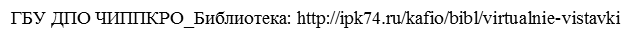 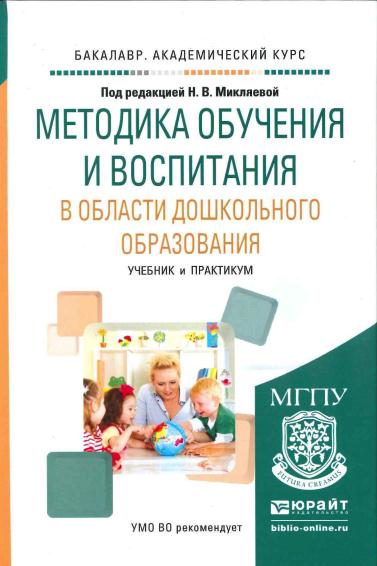 Методика обучения и воспитания в области дошкольного образования: учебник и практикум для академического бакалавриата / под ред. Н. В. Микляевой. — М.: Издательство Юрайт, 2016. — 434 с. — Серия: Бака­лавр. Академический курс.

Цель издания формирование целостного представления о сущности воспитания и обучения детей и спец­ифике их взаимодействия, особенностях управления качеством воспитания и обучения в условиях педагогического процесса в дошкольных образова­тельных организациях. Учебник отражает последние научные исследования и инновационные разработки в области воспитания и обучения дошкольников, сохраняя при этом свою практикориентированность.
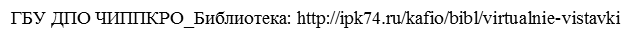 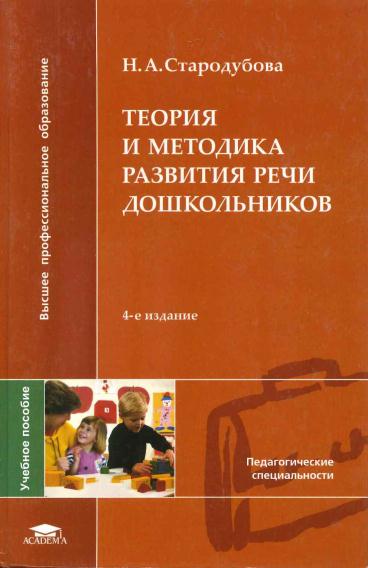 Стародубова, Н.А. Теория и методика развития речи дошкольников: учеб. пособие для студ. высш. учеб. заведений / Н.А. Стародубова. — 4-е изд., стер. — М.: Издательский центр «Академия», 2009. — 256 с.

Пособие посвящено вопросам речевого развития детей дошкольного возраста. В нем рассматриваются лингвистические и психолого - педагогические основы развития речи дошкольников, содержание и методы обу­чения родному языку в условиях детского сада с учетом возраста и индивидуальных особенностей детей.
Для студентов дошкольных факультетов педвузов, а также педагогов, повышающих свою квалификацию самостоятельно.
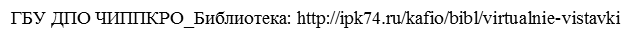 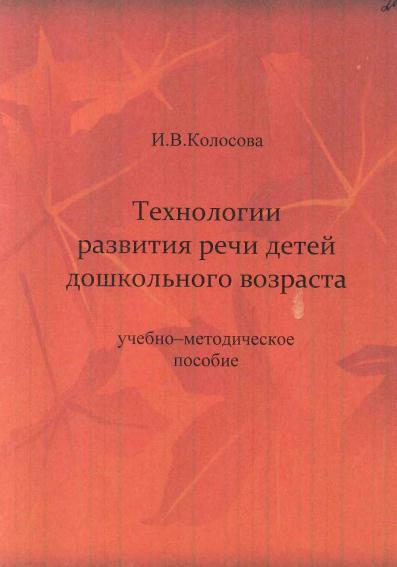 Технологии развития речи детей дошкольного возраста [Текст]: учебно-методическое пособие / сост. И.В. Колосова. - Челя­бинск: Изд-во «Челябинская государственная медицинская академия», 2012.-64 с.

В пособии представлены современные технологии развития ре­чи детей дошкольного возраста, которые позволяют педагогу наибо­лее эффективно решать задачи развития разных сторон детской речи. Принимая во внимание, что конечным результатом речевого развития детей дошкольного возраста всегда считалось развитие у них качест­венной устной, связной речи, которая существует в форме диалога и монолога, наибольший акцент в пособии сделан на возможности включения в работу по речевому развитию дошкольников технологий, направленных на формирование у детей дошкольного возраста навы­ков связной диалогической и монологической речи.
Учебно-методическое пособие может быть использовано при организации речевого развития детей дошкольного возраста в услови­ях дошкольного образовательного учреждения и семьи, а также в сис­теме переподготовки и повышения квалификации педагогических кадров по проблемам организации речевого развития детей дошколь­ного возраста.
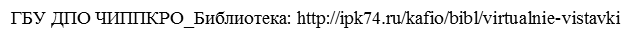 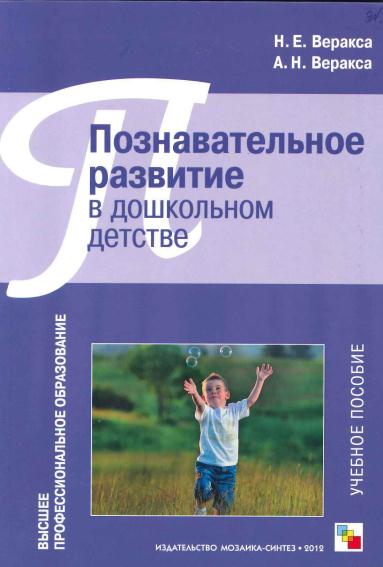 Веракса, Н.Е. Познавательное развитие в дошкольном детстве: учебное по­собие / Н.Е.Веракса,  А. Н. Веракса. - М.: МОЗАИКА-СИНТЕЗ, 2012.-336 с.

В книге обобщены результаты более 200 экспериментальных иссле­дований по изучению развития восприятия, внимания, памяти, речи, мышления и воображения в дошкольном детстве. Особый акцент сде­лан на описание стратегий, техник, которые может использовать взрос­лый для развития тех или иных высших психических функций ребенка.
Учебное пособие адресовано студентам и аспирантам, изучающим психологию развития и возрастную психологию, а также будет полезно всем, кто интересуется вопросами становления психики ребенка.
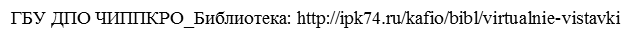 Репринцева, Г.И. Семейные традиции воспитания детей в культуре и быту на­родов России: учебно-метод. пособие / Г.И. Репринцева, Н.Р. Азизо­ва. - М.: ФОРУМ, 2013. - 304 с.

  Книга посвящена анализу воспитательных возможностей семейных тради­ций в контексте современных задач государственной семейной политики, на­правленной на укрепление современной семьи и социализацию поколений в поликультурной среде.
Следование этнокультурным традициям поколений рассматривается авто­рами в качестве одного из важнейших критериев компетентности специалистов и родителей в воспитании детей и гармонизации семейных отношений.
Традиция анализируется как понятие, принцип и механизм передачи поко­лениям ценностей и законов внутрисемейной культуры на разных этапах жиз­ненного цикла.
В центре внимания народные семейные традиции трудового, духовно ­нравственного воспитания, а также социокультурные досуговые и празднично­ игровые традиции воспитания поколений. Работа ориентирована на подго­товку будущих специалистов социально-педагогической сферы: социальных педагогов семейного профиля, воспитателей, психологов.
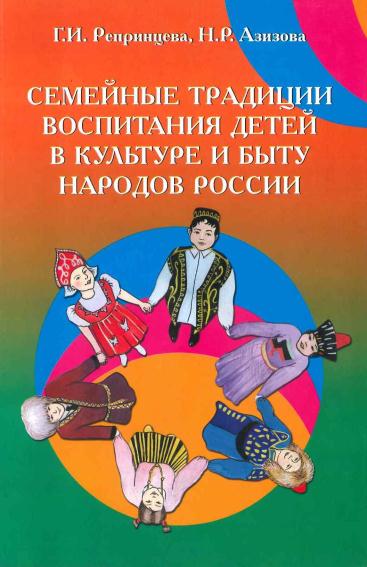 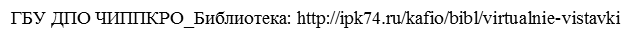 Кузнецова, Г.Н. Новые формы дошкольного образования: учебное пособие для слу­шателей курсов повышения квалификации / Г.Н. Кузнецова. — Челябинск: Издательство Южно-Уральского государственного медицинского университета, 2015. — 39, [1] с.

Актуальность данного учебного пособия продиктована приоритетными направ­лениями государственной политики в сфере дошкольного образования, одним из ко­торых является развитие новых форм дошкольного образования (групп кратковре­менного пребывания, семейного детского сада, службы ранней помощи, центров игровой поддержки, лекотеки и др.).
Учебное пособие раскрывает нормативно-правовые и теоретические основы раз­вития новых форм и моделей дошкольного образования. Особое внимание в пособии уделено организации образовательного процесса в адаптационной группе кратковре­менного пребывания детей раннего возраста в дошкольной образовательной органи­зации.
Учебное пособие может быть использовано при организации повышения квали­фикации педагогов в условиях дошкольной образовательной организации, самообра­зовании, а также в системе переподготовки и повышения квалификации педагогиче­ских кадров.
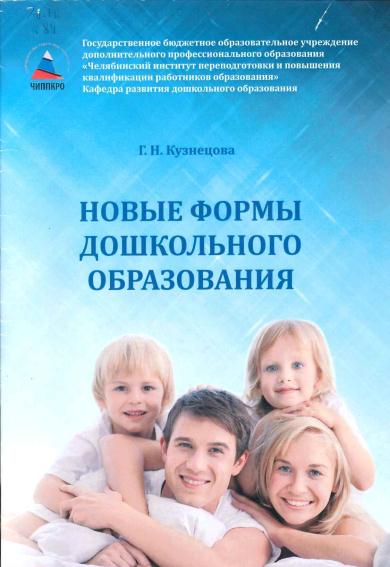 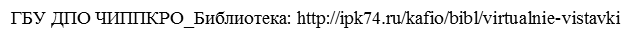 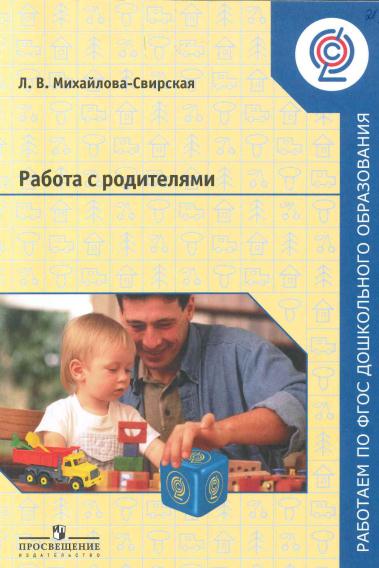 Михайлова-Свирская, Л.В. Работа с родителями: пособие для педагогов Д00 / Л. В. Михайлова-Свирская. — М.: Просвещение, 2015. — 128 с.: ил. — (Работаем по ФГОС дошкольного образования). 

В книге изложена методика организации работы детского сада на основе принципов демократического образования, вовлечения родителей и общественности в образовательный процесс, что обеспечивает построение образовательного процесса в соответствии с федеральным государственным образовательным стандартом дошкольного образования, позволяет реализовать индивидуализированное, ориентированное на ребёнка обучение и создать в детском саду атмосферу партнёрства.
В книге описаны принципы организации работы с семьёй, методики изучения потребностей родителей, вариативные формы информирования родителей об услугах детского сада и о том, что происходит с ребёнком в детском саду.
Книга адресована педагогам детских садов.
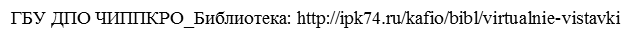 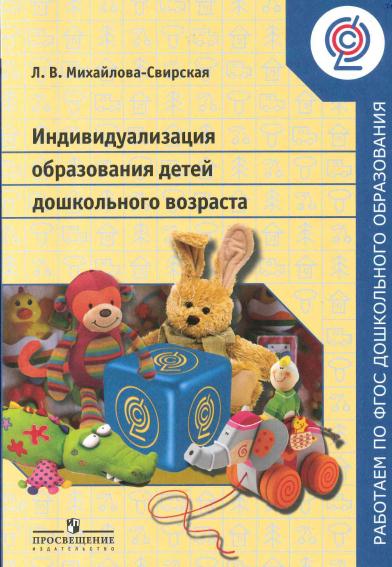 Михайлова-Свирская, Л.В. Индивидуализация образования детей дошкольного возраста : по­собие для педагогов ДОО / Л. В. Михайлова-Свирская. — М. : Про­свещение, 2015. — 128 с. : ил. — (Работаем по ФГОС дошкольного образования). 

В книге идёт речь о таком важном аспекте дошкольного образования, как инди­видуализация. Автор подробно рассматривает факторы, обусловливающие индиви­дуальное развитие ребёнка, вопросы организации индивидуальной работы с детьми, а также педагогические стратегии, позволяющие обеспечить индивидуализацию до­школьного образования, что имеет принципиально важное значение для реализации Федерального государственного образовательного стандарта дошкольного образо­вания.
Большое внимание уделено вопросу оценки индивидуальности детей и проблеме преемственности дошкольной и начальной ступеней образования в свете индивиду­ализации дошкольного образования.
Книга адресована педагогам детских дошкольных образовательных организаций.
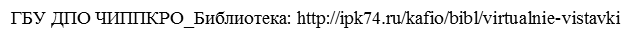 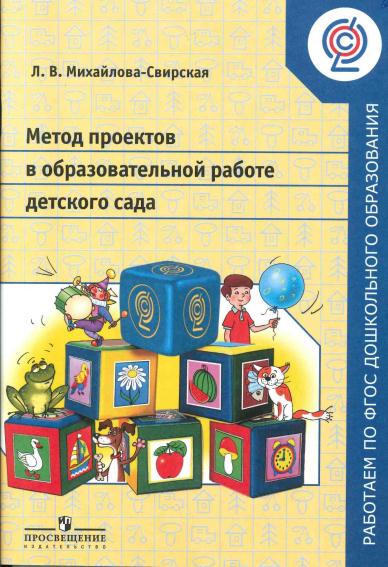 Михайлова-Свирская, Л. В. Метод проектов в образовательной работе детского сада: пособие для педагогов ДОО / Л. В. Михайлова-Свирская. — М.: Просвещение, 2015. — 95 с.: ил. — (Работаем по ФГОС дошкольного образования). 

В книге рассматривается такой современный подход к образовательной деятельно­сти детей, как метод проектов.
Автор показывает существенные отличия общепринятого тематического подхода от метода проектов, заостряя внимание на несомненных достоинствах последнего. Книга включает описание нескольких образовательных историй, раскрывающих содержание и логику развёртывания проектов, которые можно проанализировать самостоятельно или вместе с автором книги и на этой основе сформировать собственное представление о проекте как технологии образовательной работы с детьми дошкольного возраста.
Книга адресована педагогам детских дошкольных образовательных организаций.
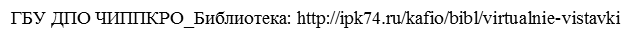 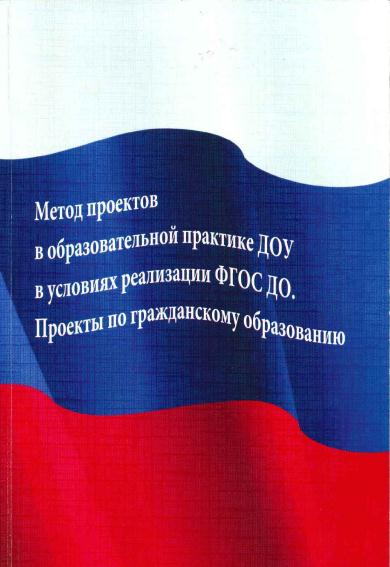 Метод проектов в образовательной практике ДОУ в условиях реализации ФГОС ДО. Проекты по гражданскому образованию : метод, пособие / О. Н. Мирошниченко, Л.Г. Федорец, Р.Н. Исрафилова и др. ; под общ. ред. Г. В. Яковлевой. - Челябинск : Цицеро, 2015. - 178 с.

Методическое пособие отражает требования ФГОС ДО к отбо­ру содержания образовательной области «Социально-коммуника­тивное развитие». В методическое пособие включены проекты гражданского образования всех возрастных групп. Предложено содержание деятельности детей, педагогов, родителей по реализа­ции задач, конспекты педагогических ситуаций.
Методическое пособие может быть использовано как в прак­тике дошкольного образовательного учреждения, реализующих ФГОС ДО, так и в системе повышения квалификации педагогов дошкольного образовательного учреждения.
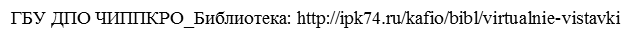 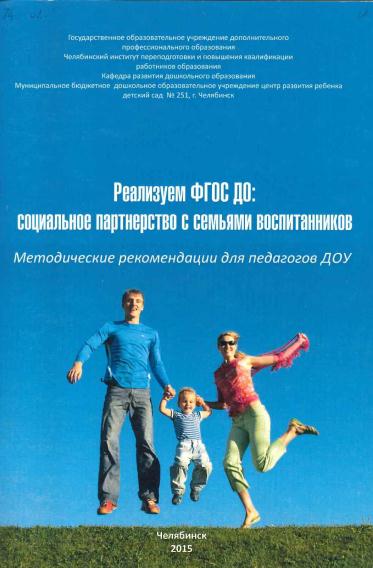 Реализуем ФГОС ДО: социальное партнерство с семьями воспитанников / Н. А. Мальцева, Ю. В. Алилуева, И. В. Коваленко, Е. Н. Поздеева; под ред. Г. В. Яковлевой. — Челябинск : Издатель­ский центр «ТИТУЛ», 2015. — 43, [1] с.

В пособии освещены современные подходы к организации взаимодействия ДОО с семьей, реализуемые в практике МБДОУ ЦРР ДС № 251. Приведены примеры инно­вационных форм деятельности педагогов по организации и проведению социальных акций, проектов различной направленности, использование которых поможет решить поставленные ФГОС ДО задачи, а именно позволит обеспечить эффективное выстра­ивание партнерских отношений и подключение родительской общественности к активному участию в педагогическом процессе, реализацию системы государствен­но-общественного управления качеством дошкольного образования в ДОУ.
Настоящее пособие может быть использовано в системе повышения квалифика­ции педагогических работников дошкольных образовательных учреждений в услови­ях реализации ФГОС ДО, а также в практической деятельности педагогов ДОУ.
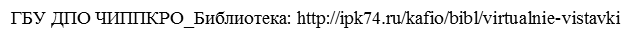 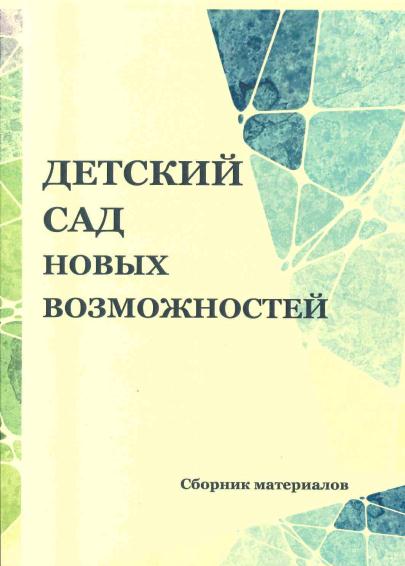 Детский сад новых возможностей : сборник материалов передового педагогического опыта педагогов дошкольных образова­тельных. организаций по работе с одаренными и перспективными детьми / под ред. Ю. Г. Маковецкой, Н. В. Маркиной. — Челя­бинск : ЧИППКРО, 2016. - 148 с.

В сборнике представлены материалы педагогических и руководящих работников дошкольных образовательных организаций Челябин­ска и Челябинской области по вопросам сопровождения и поддержки одарённых и мотивированных к общению детей.
Сборник предназначен для руководителей и педагогов дошкольных образовательных организаций, учреждении дополнительного образо­вания детей, муниципальных методических служб.
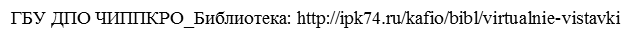 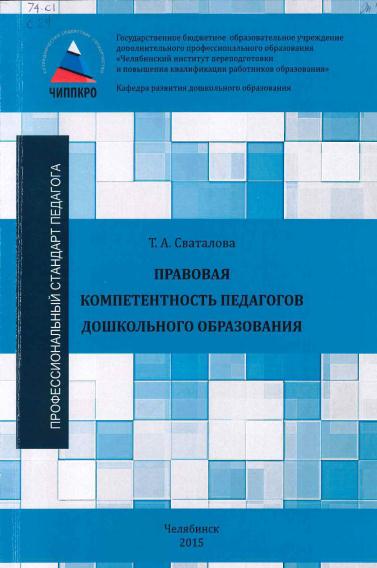 Сваталова, Т.А. Правовая компетентность педагогов дошкольного образования : учебно-методическое пособие / Т.А. Сваталова. - Челябинск : Издательство «ТИТУЛ», 2015. - 95, [1] с.

В учебно-методическом пособии обосновывается актуальность формирования правовой компетентности педагогических кадров. Предложенные материалы направлены на оказание помощи педагогическим работникам образовательных организаций в освоении содержания нормативных документов, регламентирующих деятельность образовательных организаций и педагогических работников, использовании их в своей практической деятельности. В материалах, находящихся на диске, прилагаемом к пособию, содержатся документы, лежащие в основе организации деятельности дошкольных образовательных учреждений. Главная цель — снабдить администрацию и педагогов дошкольных образовательных учреждений правовой информацией, необходимой в административной и педагогической деятельности.
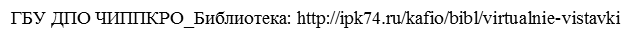 Технологии эффективного сотрудничества детей и взрослых в образовательном процессе ДОУ: учебно-методическое пособие для педагогов дошкольных образовательных организаций / сост.: Е. В. Карелина, Е. В. Кондрашкина, С. Н. Обухова. - Челябинск: ЧИППКРО, 2017. -92 с.

В учебно-методическом пособии подчеркивается актуальность проблемы применения технологий эффективного сотрудничества детей и взрослых в образовательном процессе ДОУ в условиях реализации ФГОС дошкольного образования. Представлены как теоретические, так и практические материалы: примеры образовательных ситуаций, проектов с детьми, отражающих интеграцию образовательных обла­стей ФГОС дошкольного образования; представлены дидактические материалы для проведения занятий.
Учебно-методическое пособие адресовано педагогам дошкольных образовательных учреждений, может быть использовано в системе повышения квалификации педагогов ДОУ в условиях реализации ФГОС дошкольного образования.
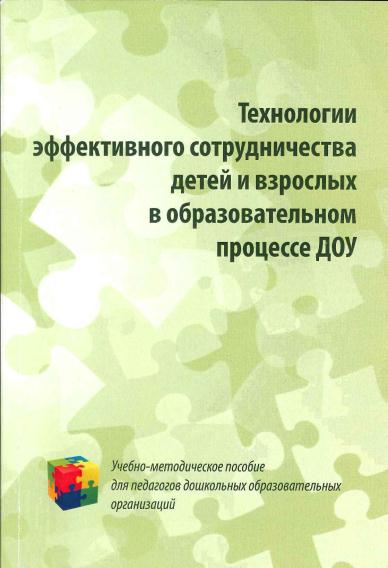 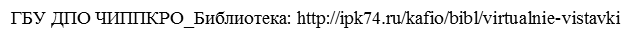 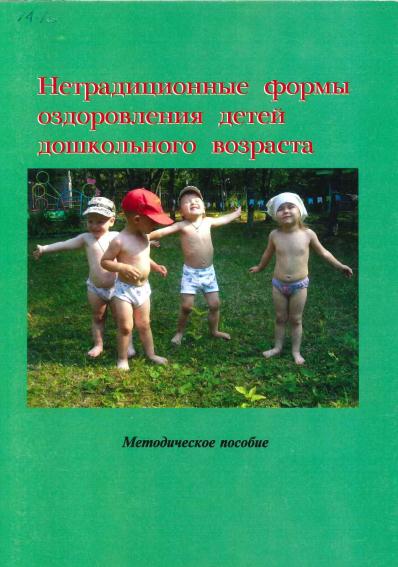 Нетрадиционные формы оздоровления детей дошкольного возраста: методическое пособие / сост. А. В. Пелихова. — Челя­бинск : Цицеро, 2016. — 63 с.

В пособии рассматриваются различные формы оздоровления для детей дошкольного возраста. Материал, предложенный в методическом пособии, может способствовать улучшению уров­ня физического и психологического здоровья детей. Все пред­лагаемые формы работы просты в использовании, безопасны и эффективны. Пособие предназначено для педагогов дошкольных образовательных учреждений.
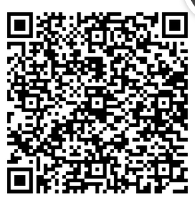 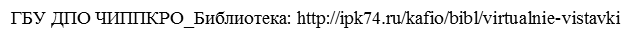 Публикации из электронного ресурса
Деркунская, А.А. Педагогическая поддержка социализации современных дошкольников: от диагностики к технологии [Электронный ресурс] /А.А. Деркунская //Дошкольная педагогика.-2018.-№2.-С.4-7.- Режим доступа : http://www.doshped.ru/articles/pdf/номер02-4.pdf
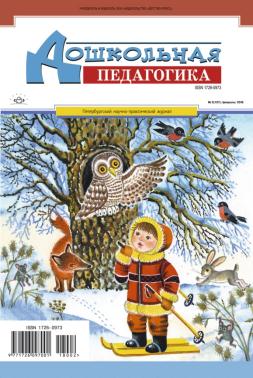 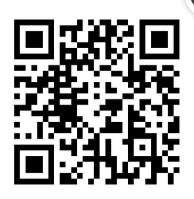 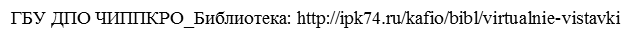 Публикации из электронного ресурса
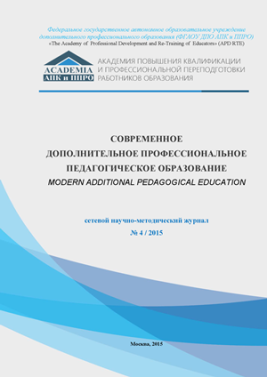 Яковлева, Г.В. Внутренняя система оценки качества образования в ДОУ как условие реализации ФГОС дошкольного образования [Электронный ресурс] / Г.В. Яковлева // Современное дополнительное профессиональное педагогическое образование.- 2015.-№ 4.-  С.98-108 .- Режим доступа: http://www.apkpro.ru/doc/4_vipusk/12%20Яковлевой%2098.pdf
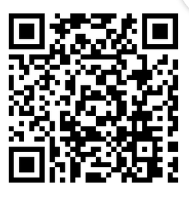 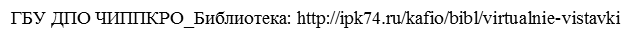 Публикации из электронного ресурса
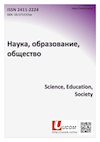 Самсоненко, Л.С. Реализация принципа индивидуализации как основное требование ФГОС дошкольного образования в процессе повышения квалификации педагогов [Электронный ресурс] / Л.С. Самсоненко, Л.Ю. Шавшаева // Наука, образование, общество.-2015.-N3(5).-С.65-71.- Режим доступа:  https://elibrary.ru/download/elibrary_25423750_38410317.pdf
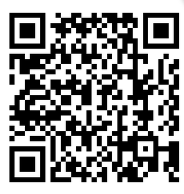 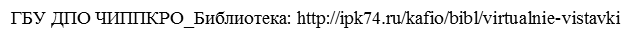 Публикации из электронного ресурса
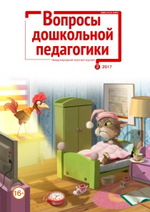 Зареченская, О.А. Занимательный развивающий материал как средство развития мышления детей дошкольного возраста [Электронный ресурс]  / О. А. Зареченская  // Вопросы дошкольной педагогики. - 2017. - №2. - С. 26-29. – Режим доступа: https://moluch.ru/th/1/archive/54/2313/
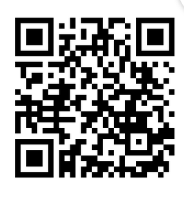 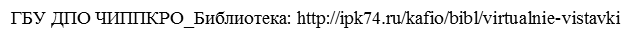 Публикации из электронного ресурса
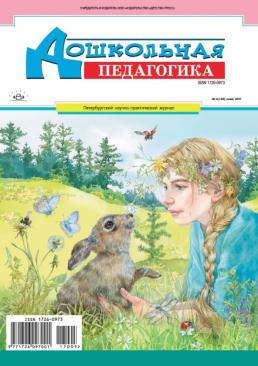 Робский, В.В. Проблема формирования смысла деятельности педагога в условиях ФГОС ДО [Электронный ресурс] / В. В. Робский // Дошкольная педагогика. - 2017. - №5. - С.10 - 15. – Режим доступа:   http://www.doshped.ru/articles/pdf/5_номер_10-15.pdf
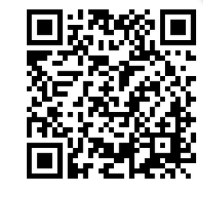 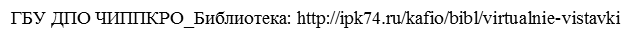 С представленными изданиями Вы можете ознакомиться в читальном зале
библиотеки ГБУ ДПО ЧИППКРО по адресу:

 г. Челябинск, ул. Красноармейская, 88.
Телефон для справок:
(351)266-29-08;
E-mail: bibl_chippkro@mail

Презентацию подготовила:
заведующий библиотекой ГБУ ДПО
ЧИППКРО Худякова Ольга Сергеевна
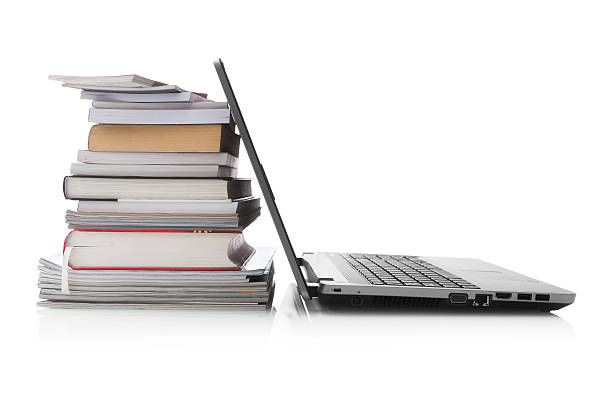